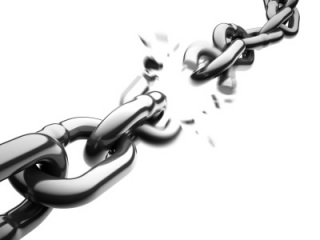 尊貴人的禱告
歷代志上四章9-10節
代上4:9
雅比斯比他眾弟兄更尊貴，
他母親給他起名叫雅比斯，
意思說：「我生他甚是痛苦。」
代上4:10
雅比斯求告以色列的神說：
「甚願祢賜福與我，
擴張我的境界，
常與我同在，
保佑我不遭患難，不受艱苦。」
神就應允他所求的。
代上4:9
雅比斯比他眾弟兄更尊貴，
他母親給他起名叫雅比斯，
意思說：「我生他甚是痛苦。」
他有什麼特別
他是誰
雅比斯
他有什麼成就
他有怎樣的背景
代上4:9
雅比斯比他眾弟兄更尊貴，
他母親給他起名叫雅比斯，
意思說：「我生他甚是痛苦。」
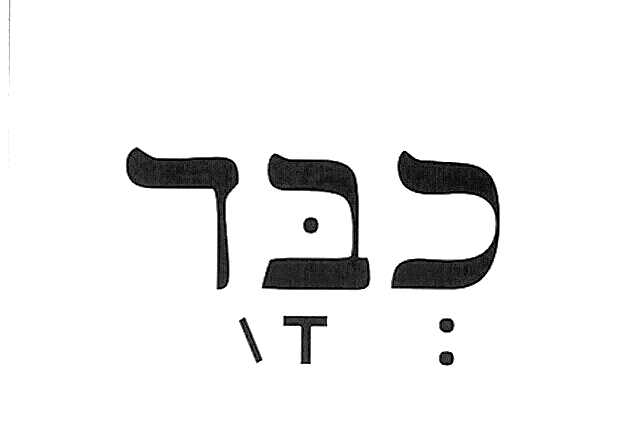 他有什麼特別
他是誰
雅比斯
他有什麼成就
他有怎樣的背景
代上4:9
雅比斯比他眾弟兄更尊貴，
他母親給他起名叫雅比斯，
意思說：「我生他甚是痛苦。」
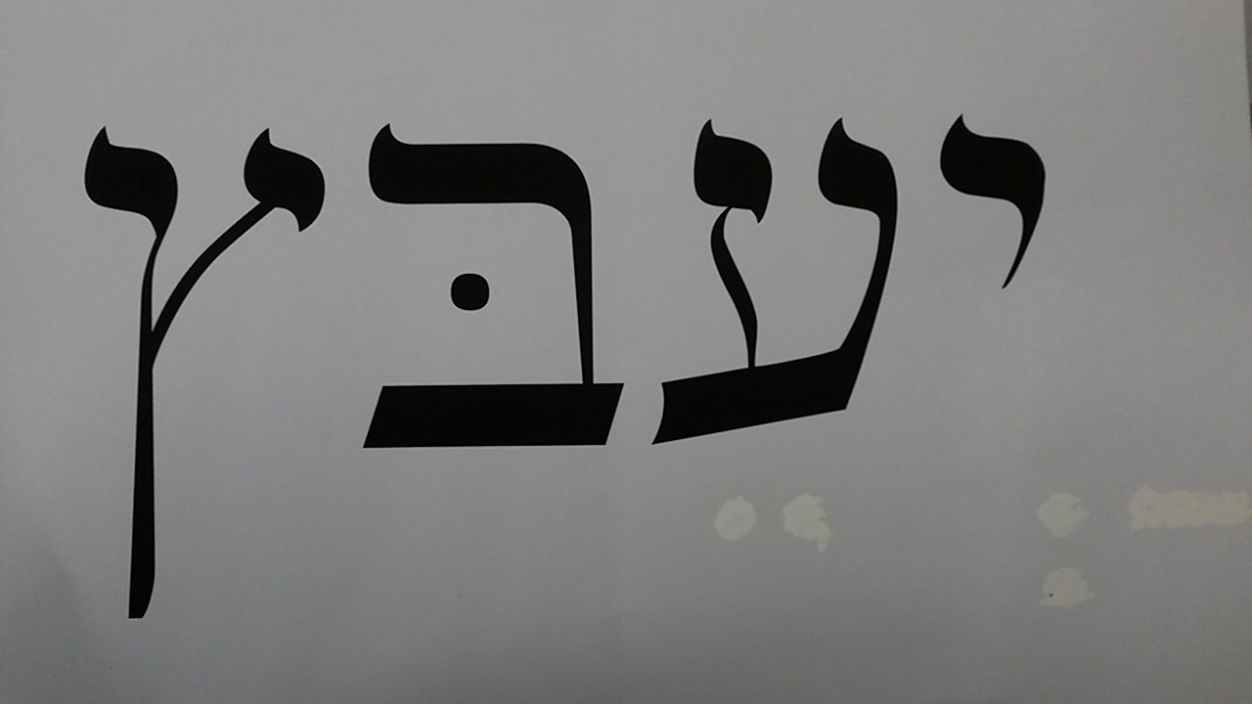 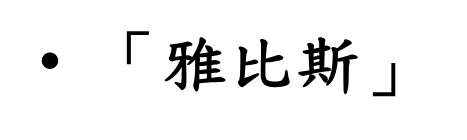 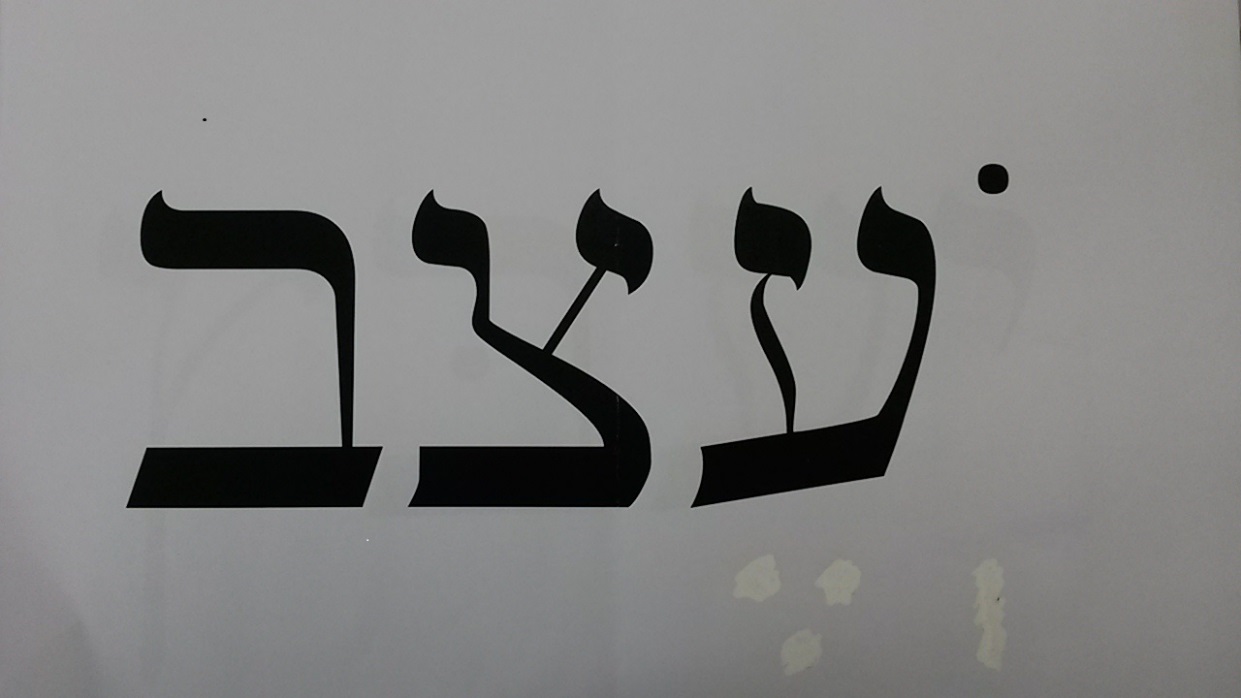 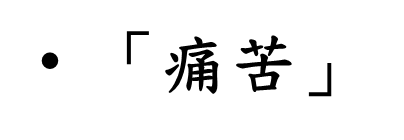 他有什麼特別
他是誰
雅比斯
他有怎樣的背景
他有什麼成就
歷代志上
2章：十二支派
3章：大衛家譜
4章：猶大家譜
尊貴中之尊貴
他有什麼特別
他是誰
雅比斯
他有什麼成就
他有怎樣的背景
代上4:9
雅比斯比他眾弟兄更尊貴，
他母親給他起名叫雅比斯，
意思說：「我生他甚是痛苦。」
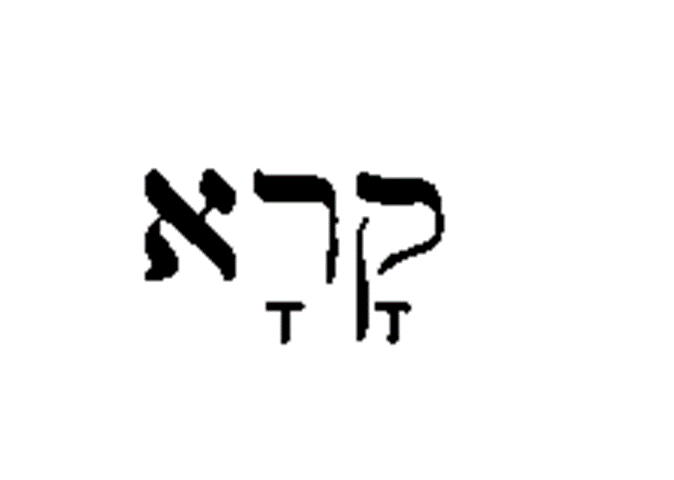 痛苦
名字改得不好
遺憾，包袱
如何面對？
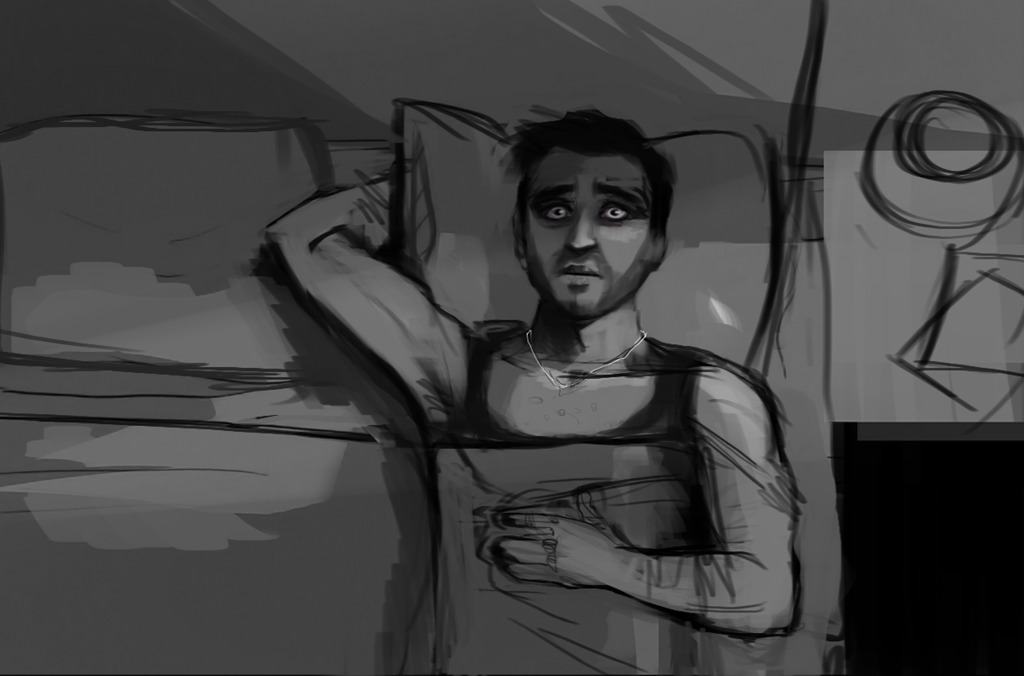 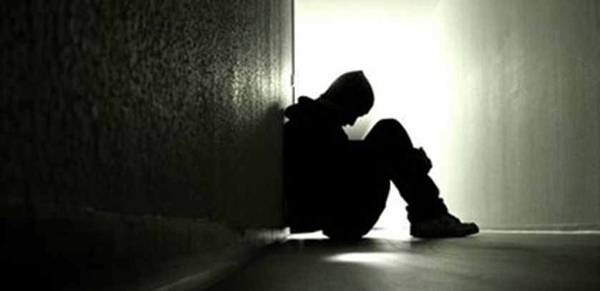 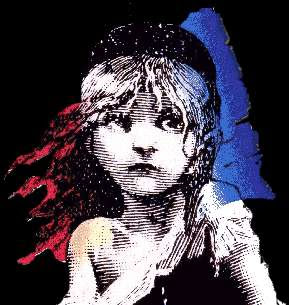 代上4:10
雅比斯求告以色列的神說：
「甚願祢賜福與我，
擴張我的境界，
常與我同在，
保佑我不遭患難，不受艱苦。」
神就應允他所求的。
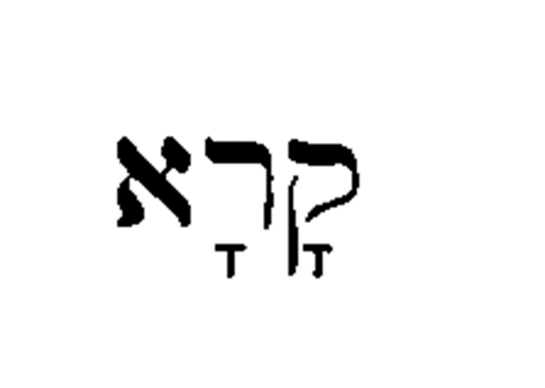 禱文內容
一、甚願祢賜福與我；二、擴張我的境界；三、常與我同在；四、保佑我不遭患難，不受艱苦。
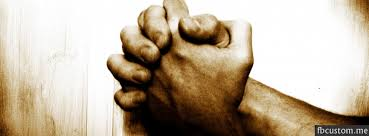 甚願你賜福與我
雅比斯的「祝福觀」
回歸到那喜愛祝福人的神
神賜福人, 並使人成為祝福的管道
神祝福尋找祂祝福的人
耶利米書29:11
耶和華說：我知道我向你們所懷的意念是賜平安的意念，不是降災禍的意念，要叫你們末後 有指望。
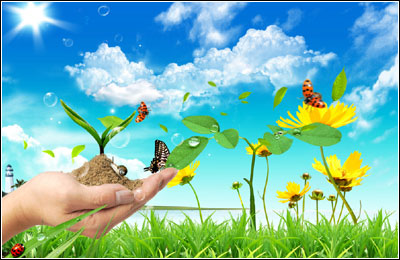 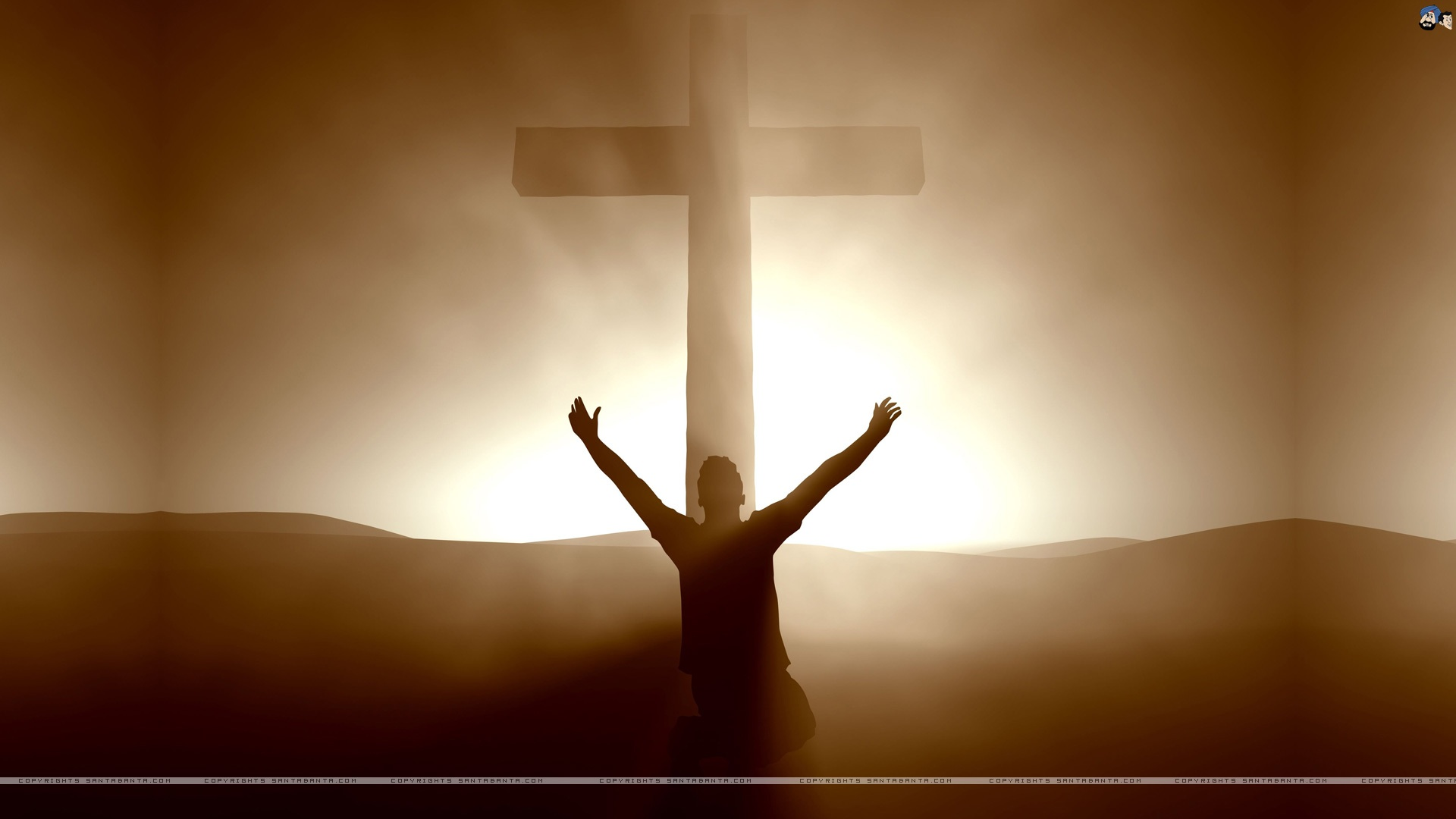 到神面前有甚麼阻攔？
賽 59:2	但你們的罪孽使你們與神隔絕；你們的罪惡使他掩面不聽你們。
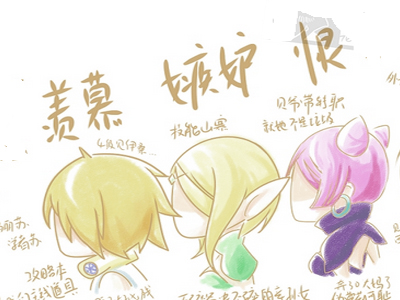 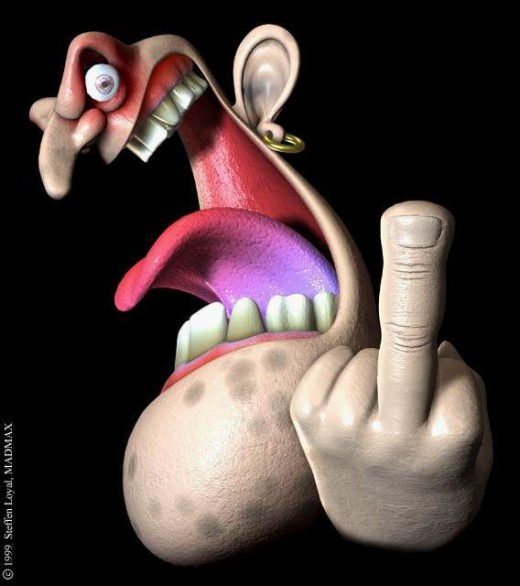 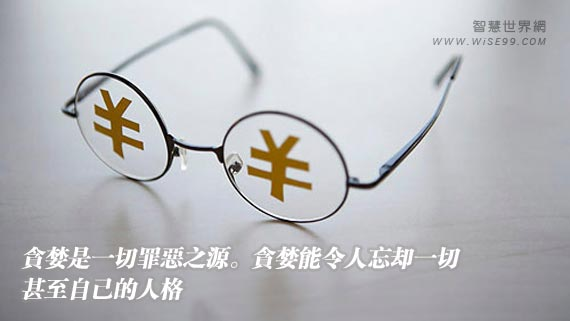 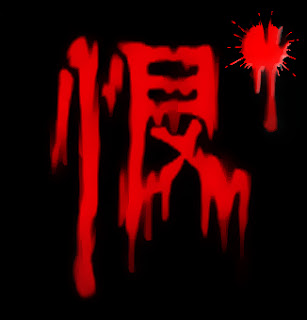 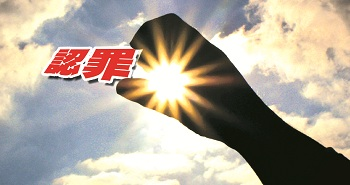 罪
弗 2:1 						
你們死在過犯罪惡之中，他叫你們活過來。
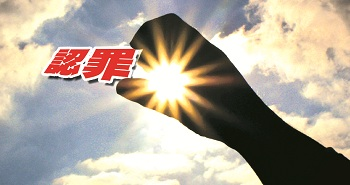 罪
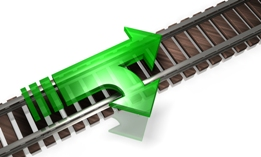 弗 2:1 								  你們死在過犯罪惡之中，他叫你們活過來。
過犯：即偏向一方或背離，指人蓄意偏離神的規定
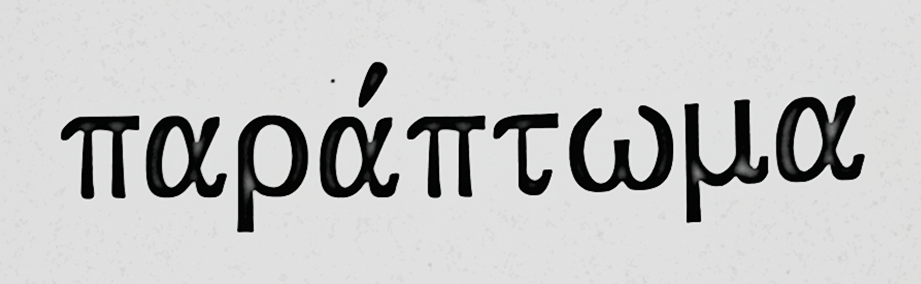 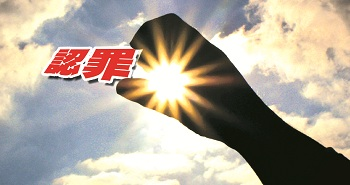 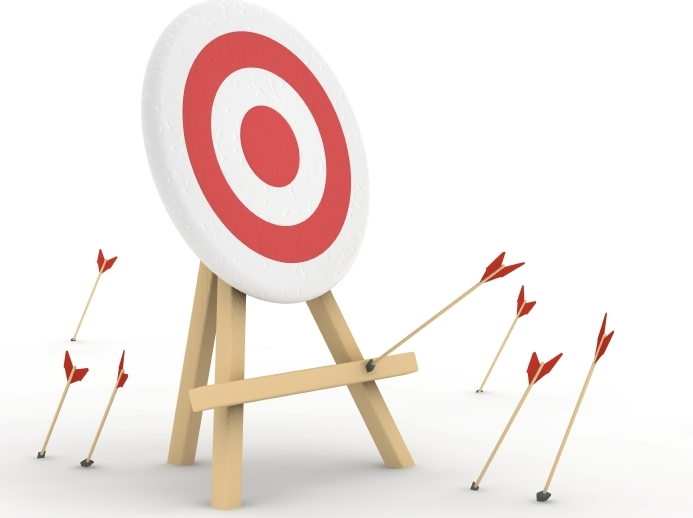 罪
弗 2:1 								  你們死在過犯罪惡之中，他叫你們活過來。
罪惡：意思是射不中目標
羅 3:23
因為世人都犯了罪，虧缺了神的榮耀；
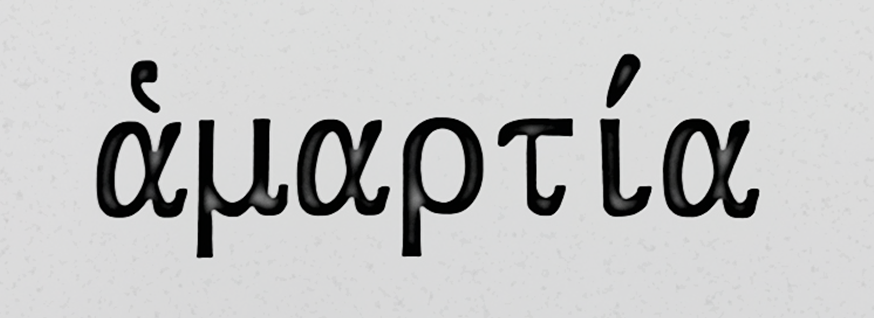 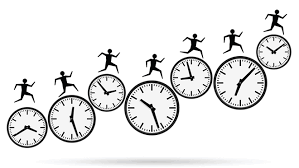 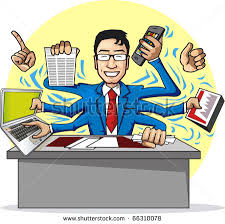 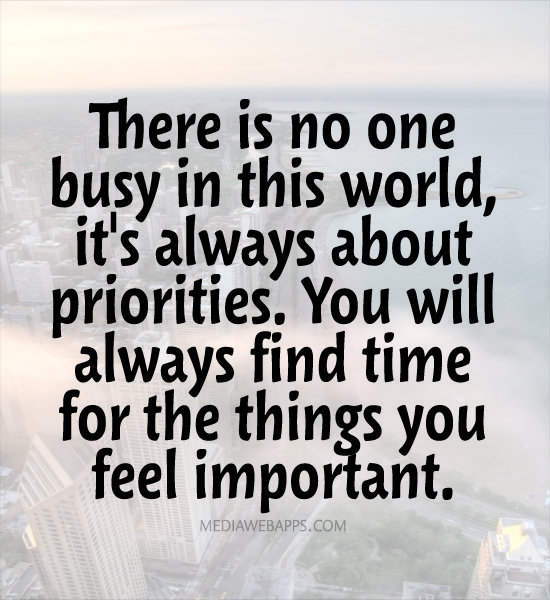 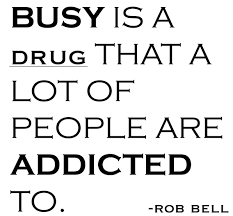 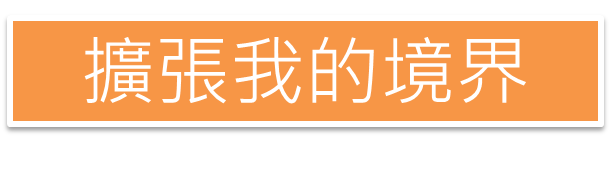 擴張我的境界
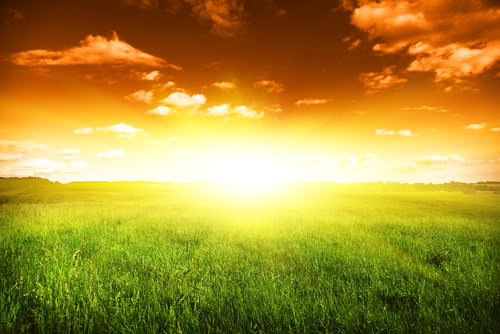 回歸到上帝的應許
申 19:8	耶和華你神若照他向你列祖所起的誓擴張你的境界，將所應許賜你列祖的地全然給你，
神應許我們罪得赦免！
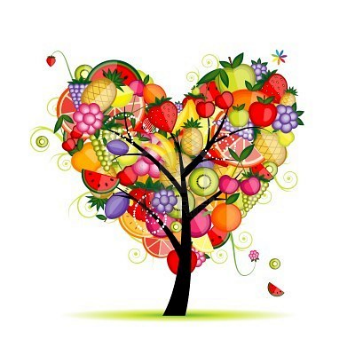 約 3:16	 神愛世人，甚至將他的獨生子賜給他們，叫一切信他的，不至滅亡，反得永生。
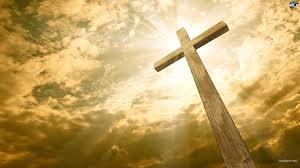 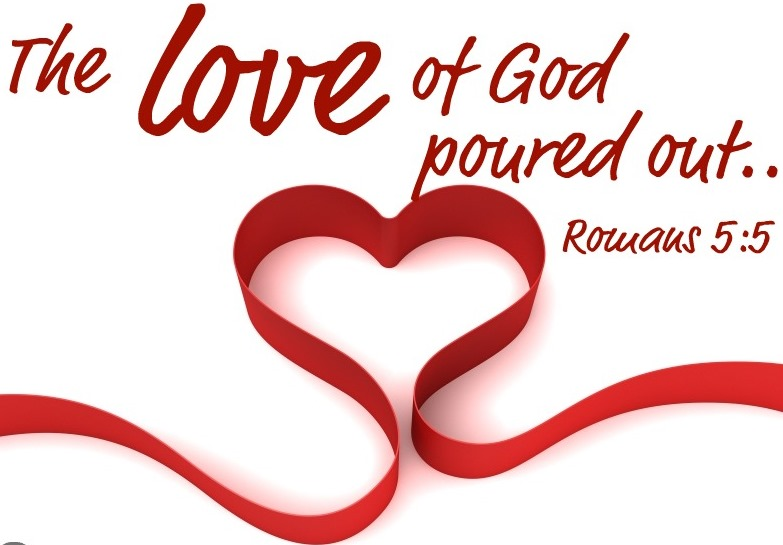 神應許我們豐盛的生命！
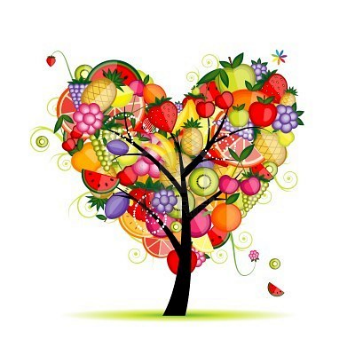 約10：10-11 我來了，是要叫羊（人）得生命，並且得的更豐盛。我是好牧人；好牧人為羊捨命。
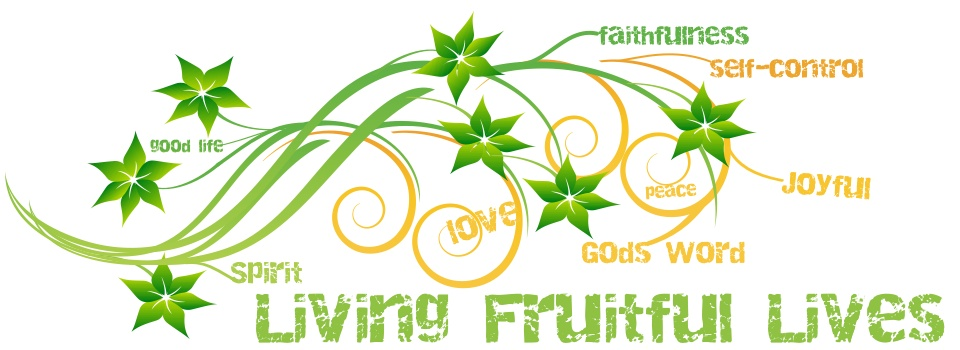 擴張境界的阻攔？
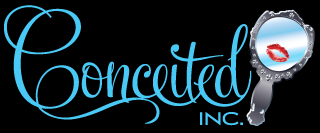 自滿
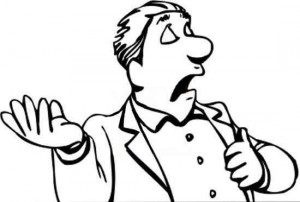 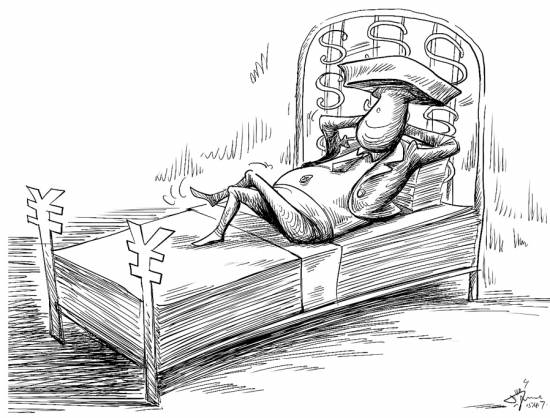 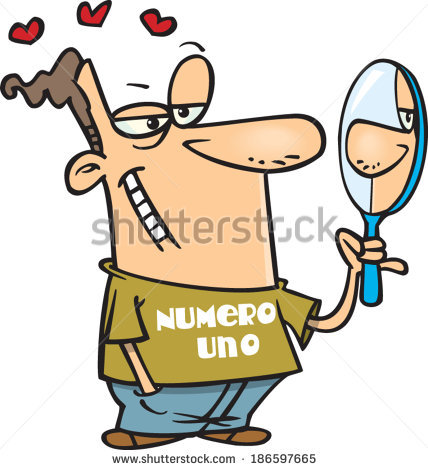 常與我同在
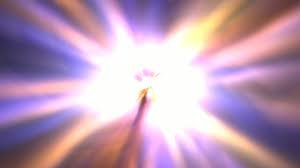 他尋求神的能力
常與我同在。(和合本)
Your hand would be with me (NKJV)
你的能力常與我同在。(聖經新譯本)
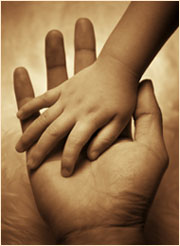 為何沒經歷						神的能力？
自恃
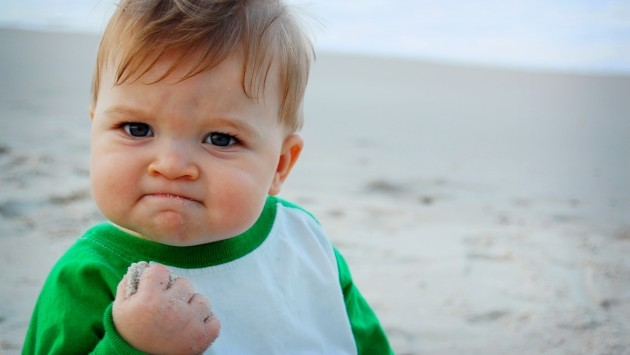 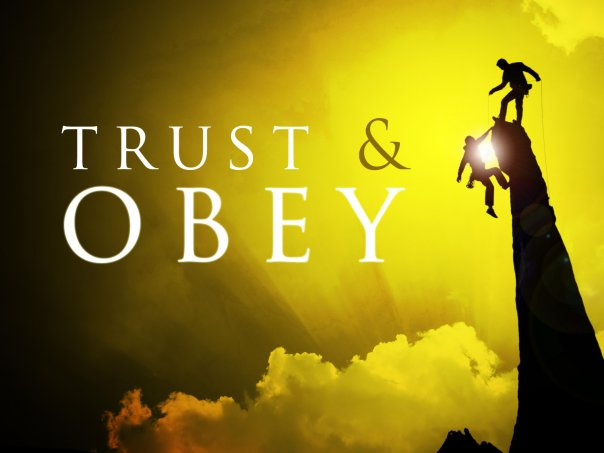 保佑我
保佑我不遭患難, 不受艱苦 (和合本)
You would keep me from evil, that I may not cause pain.
保守我遠離邪惡, 叫我不要造成痛苦。
你的手要行動，讓患難不會使我疼痛」
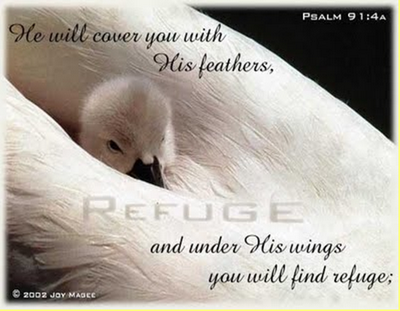 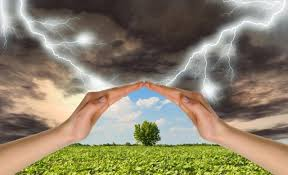 有甚麼阻攔？
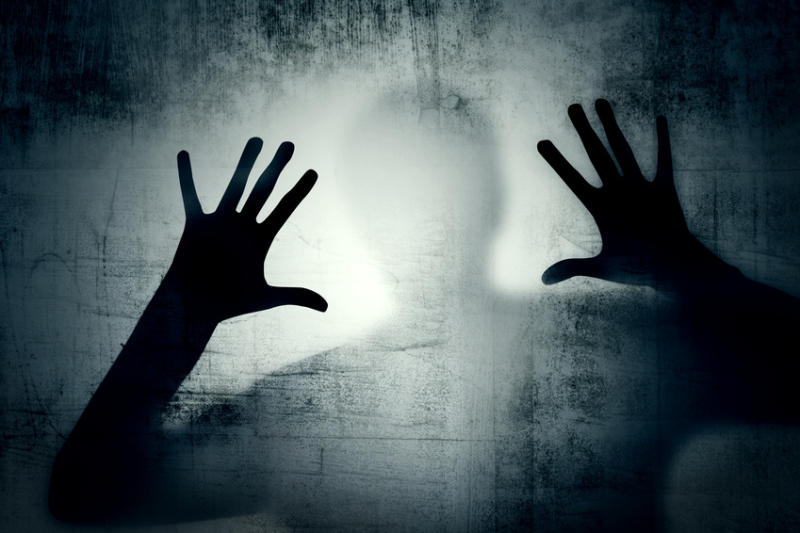 懼怕、膽怯
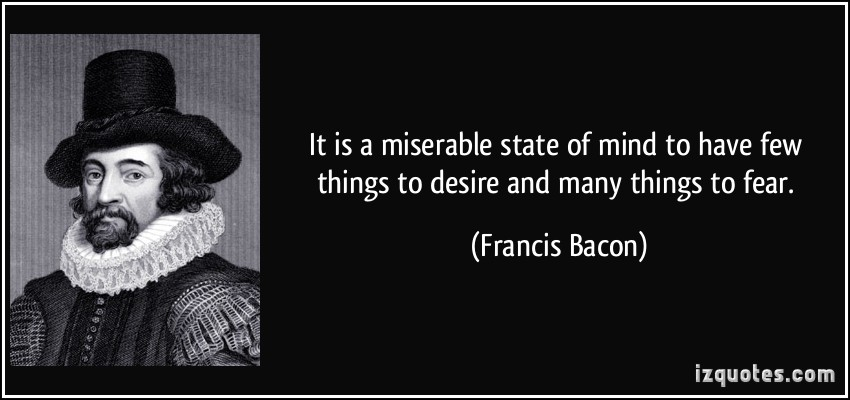 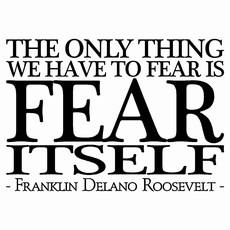 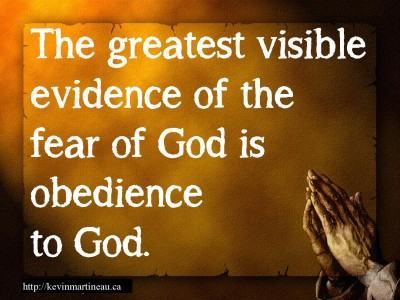 禱文內容
一、甚願祢賜福與我；忙碌二、擴張我的境界；自滿三、常與我同在；自恃四、保佑我不遭患難，不受艱苦。						懼怕、膽怯
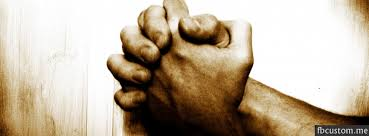 神就應允他所求的
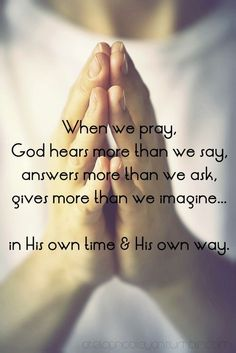 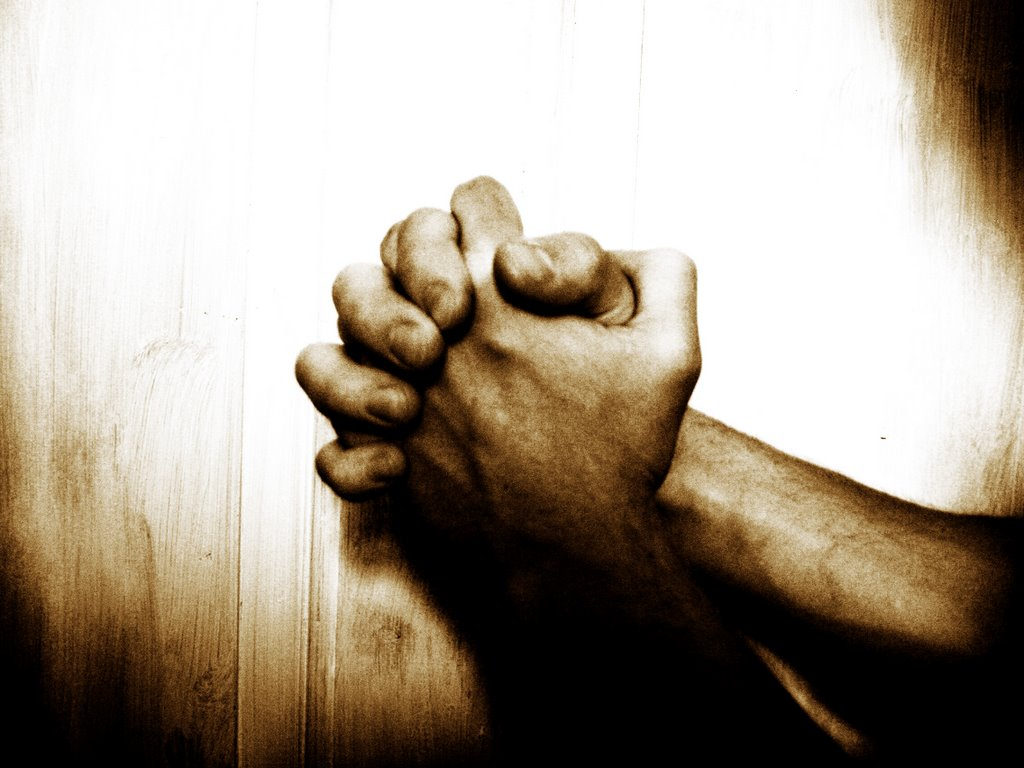 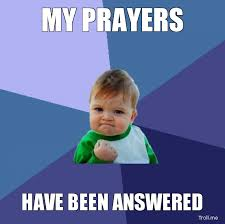 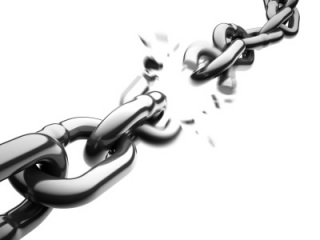 尊貴人的禱告
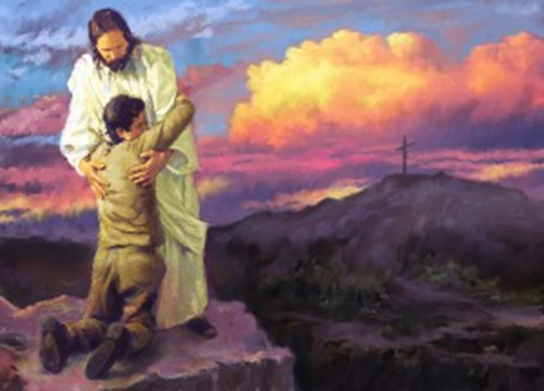 歷代志上四章9-10節